Title
Heading
Name
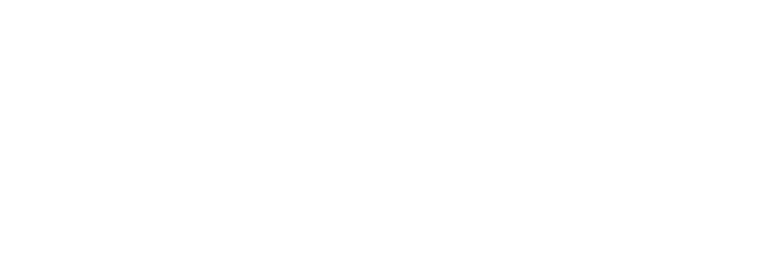 Budapest University of Technology and Economics
AGENDA
agenda
agenda
agenda
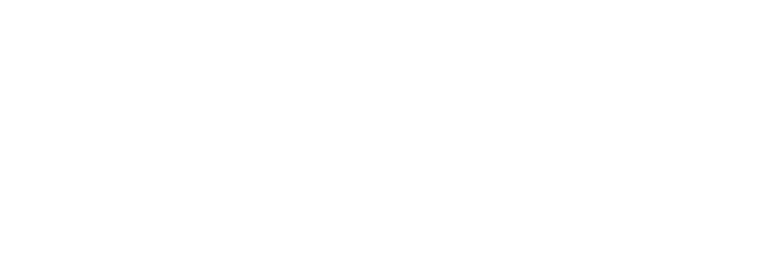 Budapest University of Technology and Economics
Heading 1
Heading 2
Heading 3

Bullet points
Point1
Point2
Point3
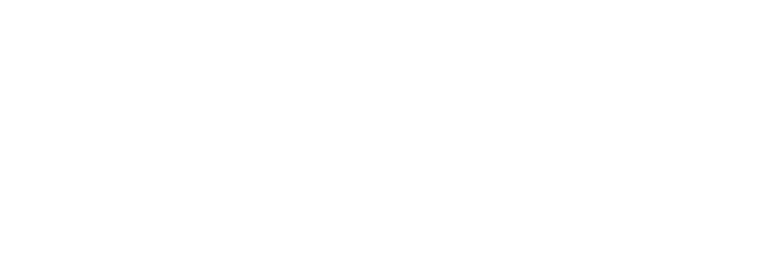 Budapest University of Technology and Economics
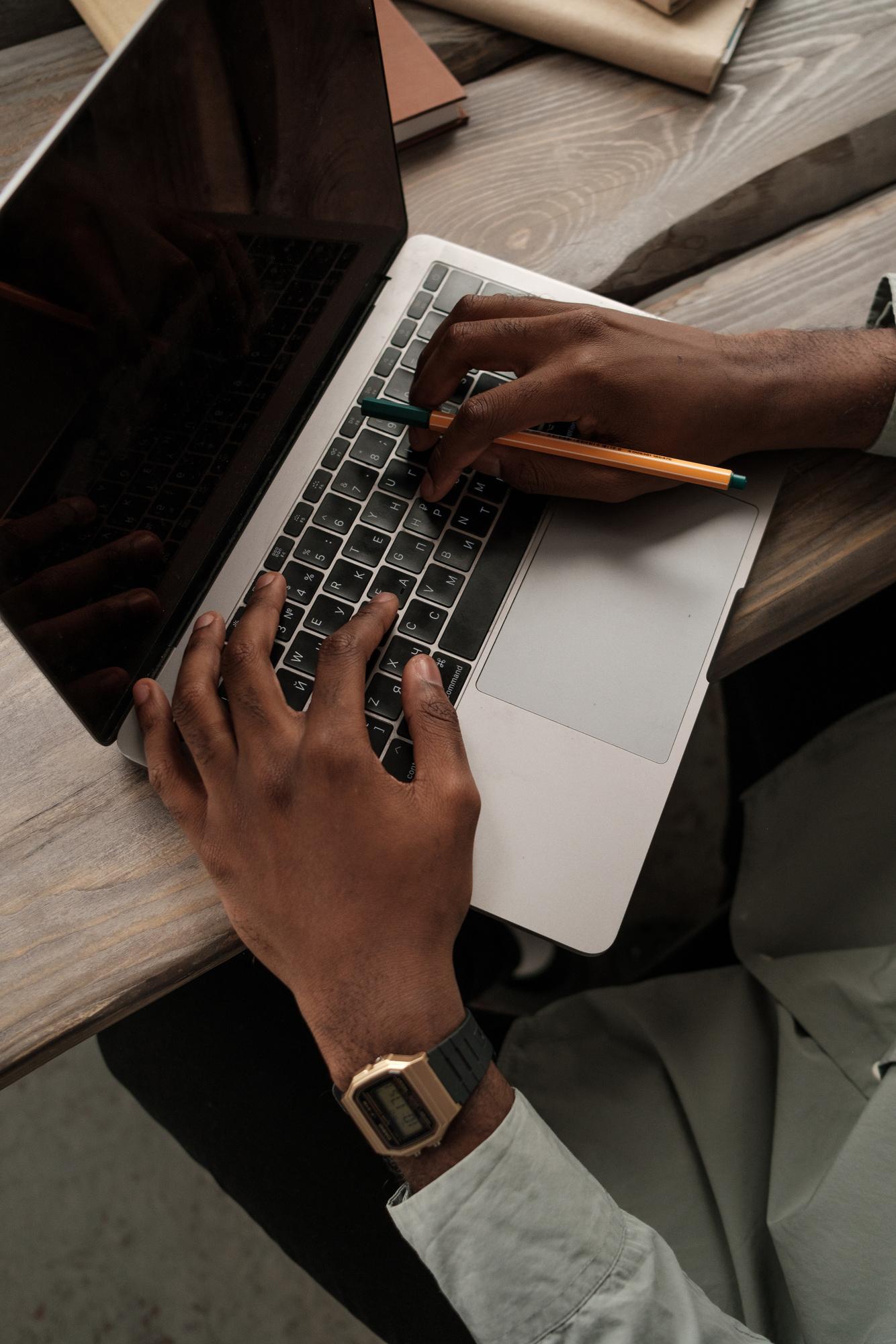 Typography
Heading 1: Arial 75 pt 
Heading 2: Arial Bold 40 pt 
Heading 3: Arial 32 pt